Molecular biology (2)
(Foundation Block)

Dr. Sumbul Fatma
Learning outcomes
To understand DNA replication

To know the transcription of  genetic material into messenger RNA

To get an idea about the translation of mRNA into a functional protein.
DNA is the genetic material
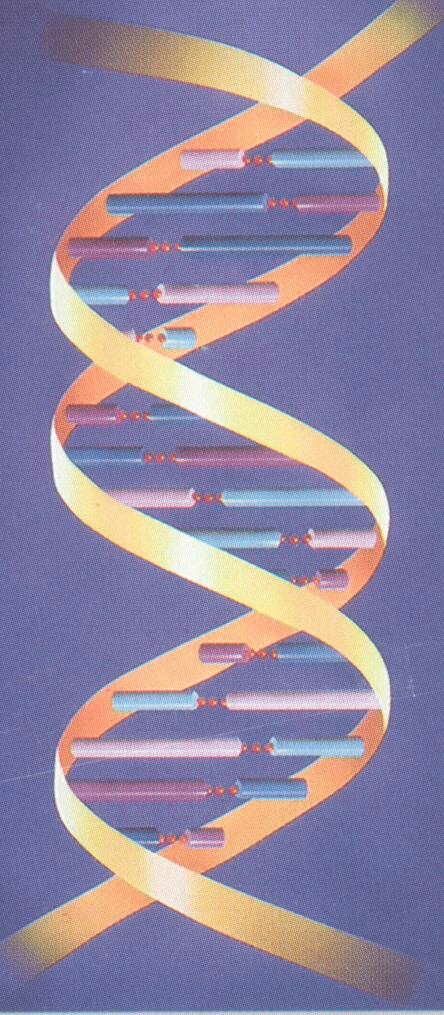 Therefore it must:

Replicate faithfully.

Have the coding ability to produce proteins for all cellular functions.
Origin
3’
5’
5’
3’
Features of Eukaryotic DNA Replication
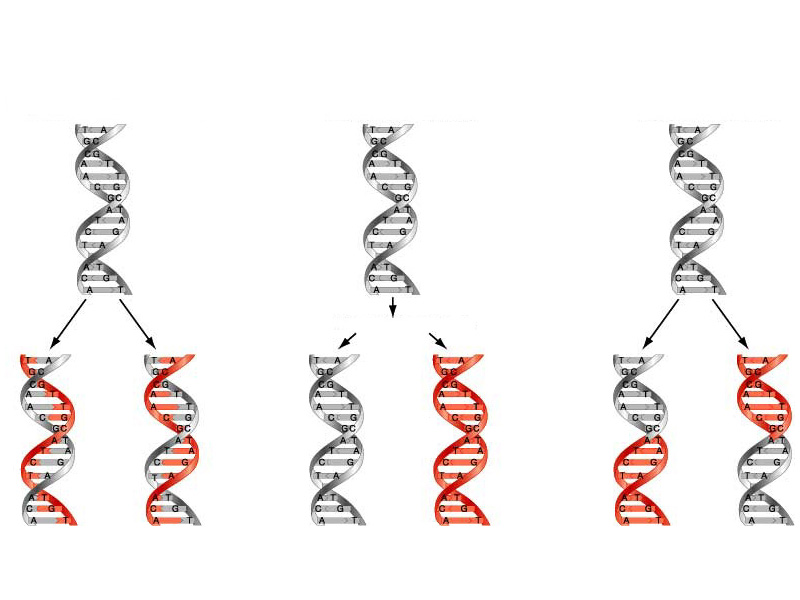 Semiconservative with respect to parental strand:
Daughter DNA molecules contain one parental
strand and one newly-replicated strand.




Bidirectional with multiple origins of replication.
Primed by short stretches of RNA.
Semi-discontinous
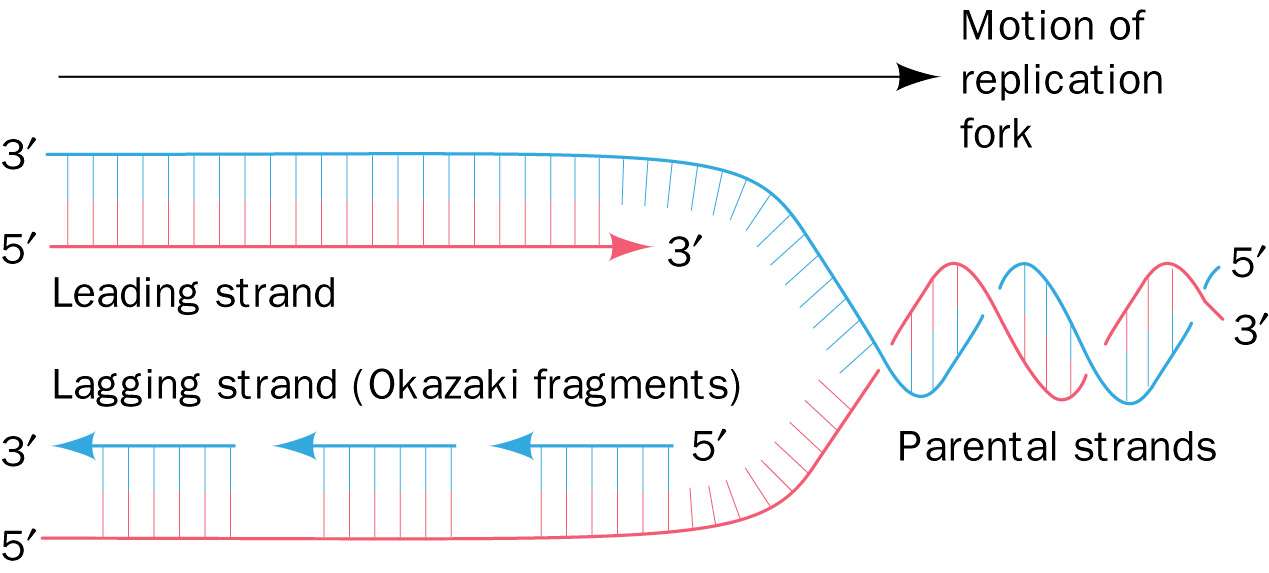 Semidiscontinuous DNA replication. In DNA replication, both daughter strands (leading strand red, lagging strand blue) are synthesized in their 5’ ® 3’ directions
Proteins involved in DNA Replication
DNA Helicase.
Single-stranded DNA binding proteins.
DNA Primase.
DNA polymerases (5 types: α; β; γ; δ; ε).
DNA ligase.
Topoisomerases:
Topoisomerase I.
Topoisomerase II.
Telomerases
3’
5’
3’
5’
5’
3’
3’
5’
Steps in DNA Replication
Helicase protein binds to DNA sequences called origins and unwinds DNA strands.

Single-Stranded binding proteins prevent single strands from rewinding.

Primase protein makes a short segment of RNA primer complementary to the DNA.
Overall direction
of replication
3’
3’
5’
5’
3’
5’
3’
5’
DNA polymerase: 
 Adds DNA nucleotides to the RNA primer.
 Proofreads bases added and replaces incorrect nucleotides
Overall direction
of replication
3’
3’
5’
5’
Okazaki fragment
3’
5’
3’
5’
5’
3’
Leading strand synthesis continues in a 5’ to 3’ direction.

Discontinuous synthesis produces 5’ to 3’ DNA segments (Okazaki fragments).
3’
3’
5’
3’
5’
3’
5’
3’
5’
5’
Exonuclease activity of DNA polymerase removes RNA primers
3’
3’
5’
3’
5’
3’
3’
5’
5’
DNA polymerase fills the gaps.

Ligase forms bonds between sugar-phosphate backbone
The central dogma of Molecular Biology
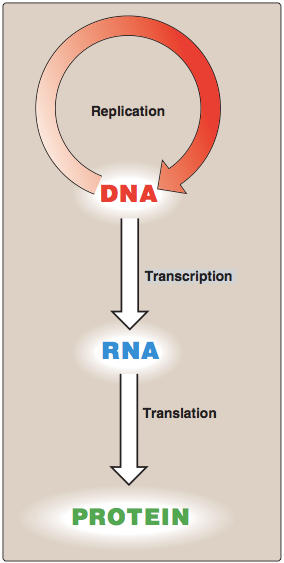 A portion of DNA, called a gene, is transcribed into RNA.



RNA is translated into proteins.
Transcription (mRNA synthesis)
A portion of DNA (a gene) is transcribed into messenger RNA (mRNA).

Only one of the DNA strands is transcribed (antisense strand).

The RNA polymerase II is responsible for this process.

The direction of transcription is 5’  3’.
Steps of mRNA synthesis
Chain initiation:
RNA polymerase II binds to promoter region of DNA to start transcription.
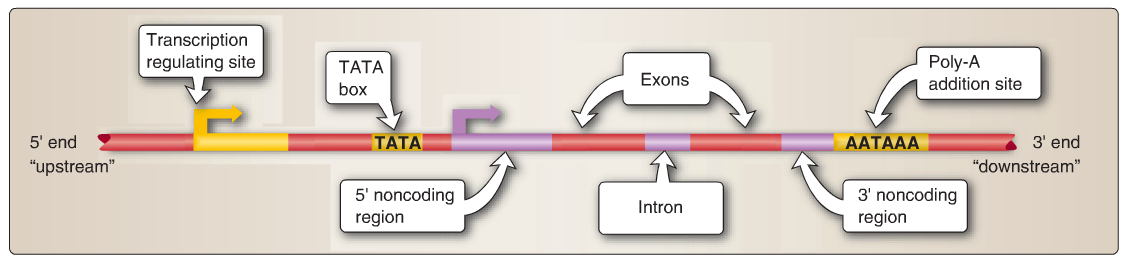 Steps of mRNA synthesis
Chain elongation:
A portion of DNA template unwinds (opens) at the point of RNA synthesis.
This forms a short length of RNA-DNA hybrid.





Chain termination:
DNA contains specific sites which stop transcription (at a sequence of 4-10 AT base pairs).
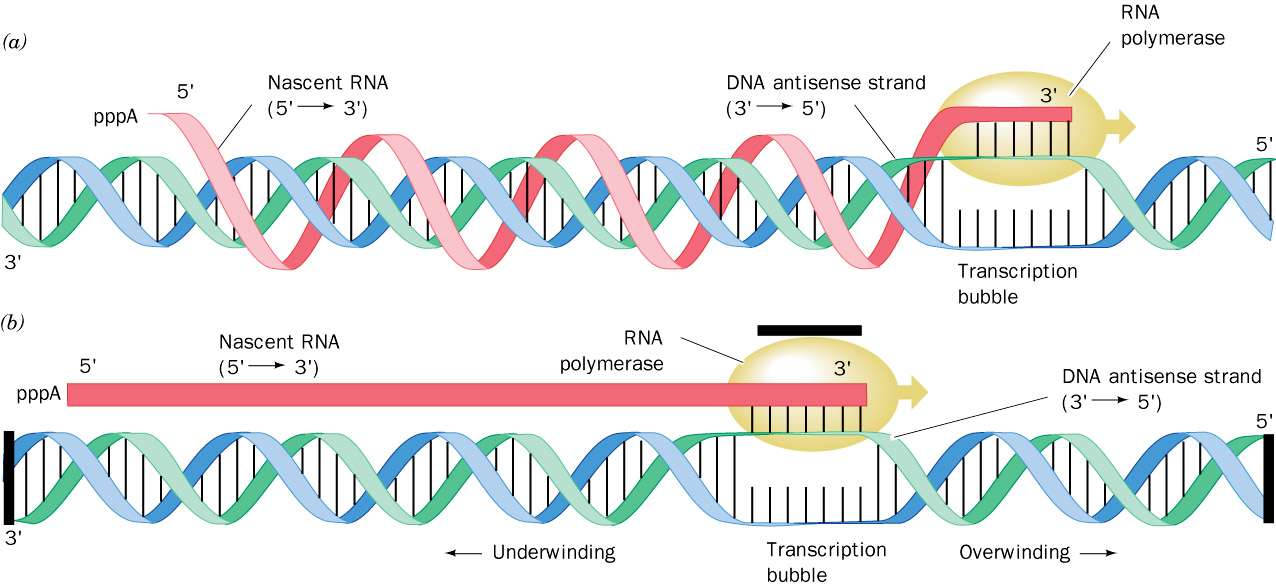 Post-transcriptional modification
Capping: Addition of a methylated guanine nucleotide at    
                    5’ end of mRNA
		Function: To prevent mRNA degradation by exonucleases.

Polyadenylation: Addition of a poly(A) tail (a highly conserved 
                                AAUAA sequence) at 3’ end of mRNA.
		Functions:
To protect the mRNA from degradation
For ribosomal RNA recognition

Intron removal for releasing mature mRNA from nucleus.
The central dogma of Molecular Biology
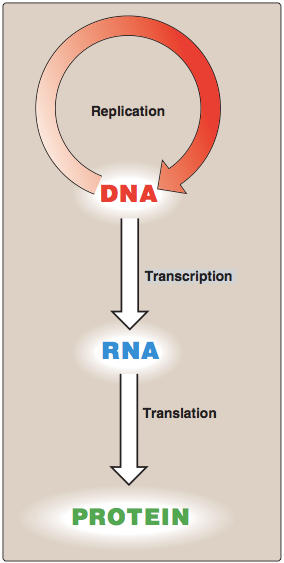 A portion of DNA, called a gene, is transcribed into RNA.



RNA is translated into proteins.
Translation (Protein synthesis)
A process of protein synthesis from mRNA

mRNA has genetic codes for amino acids present in proteins.

The genetic code is a dictionary that identifies the correspondence between a sequence of nucleotide bases and a sequence of amino acids.

Each individual word in the code is composed of three nucleotide bases (codons).
64 possible codons:
61 codons specify 20 amino acids 
One start codon (AUG)
3 stop codons
UAA, UAG and UGA
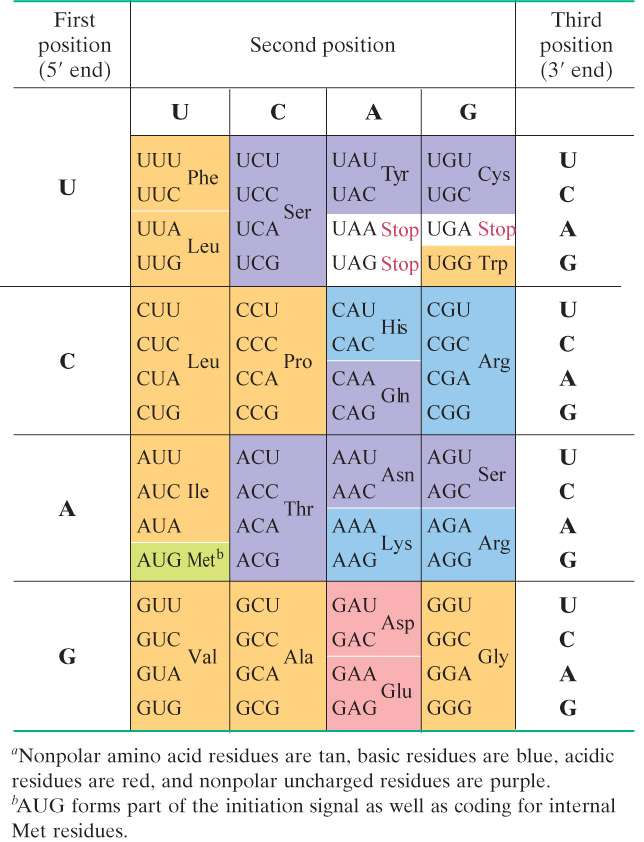 Components required for Translation
Amino acids.
Transfer RNA (tRNA).
Aminoacyl-tRNA synthetases.
mRNA.
Functionally competent ribosomes.
Protein factors.
ATP and GTP.
Steps in Protein Translation
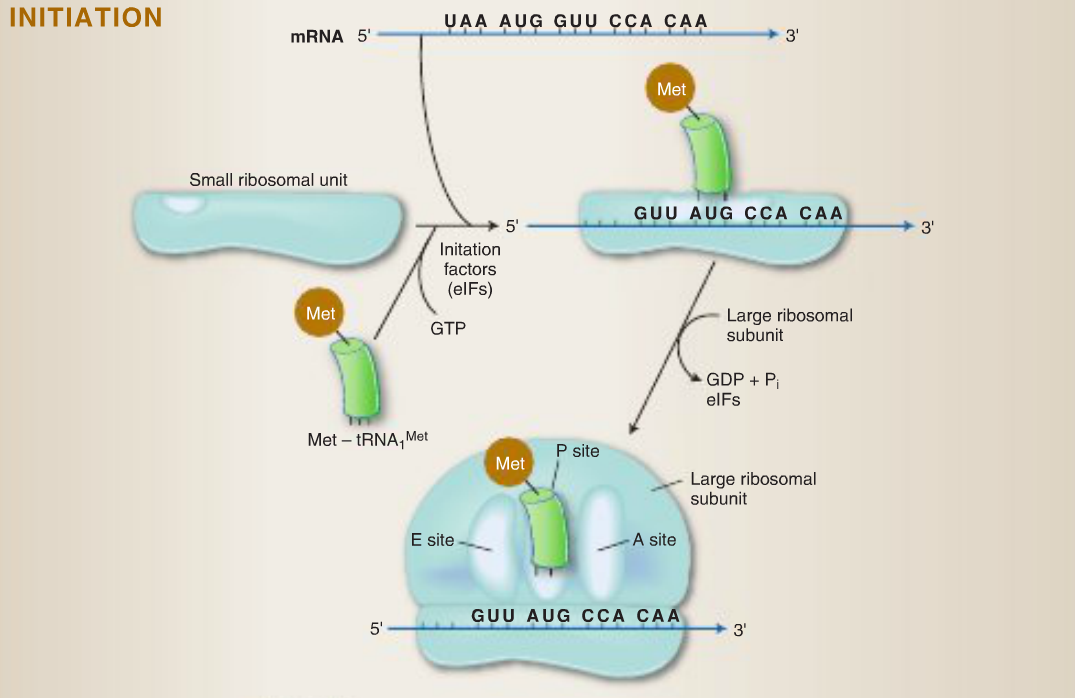 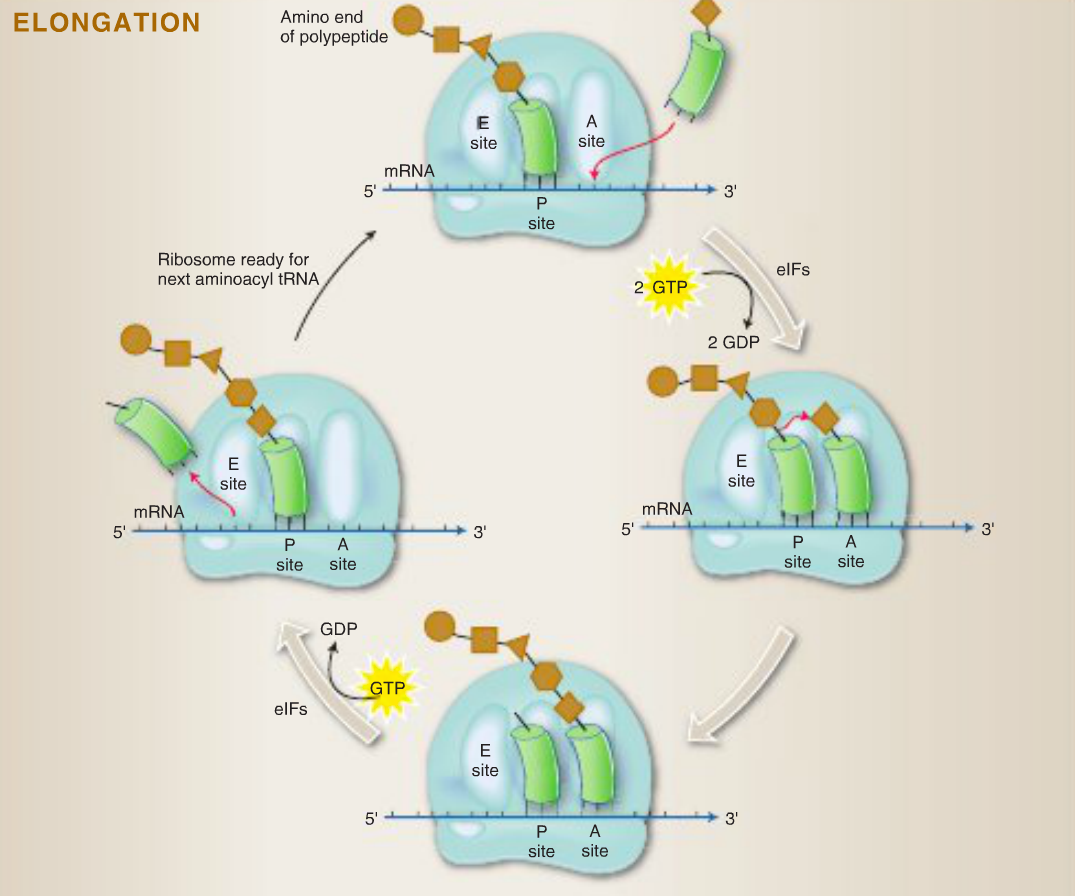 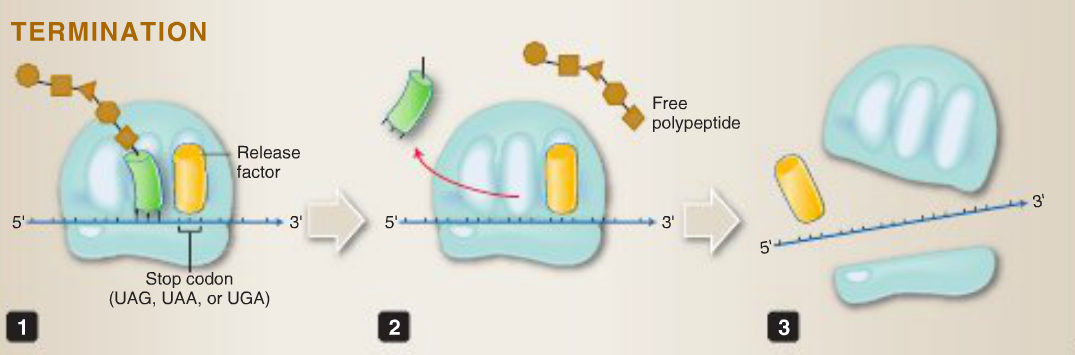 References
Lippincott’s Illustrated reviews: Biochemistry 4th edition – unit 6; chapters 29-31.

Lippincott’s Illustrated reviews: Cell and Molecular Biology – unit 2; chapters 7-9.